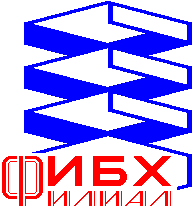 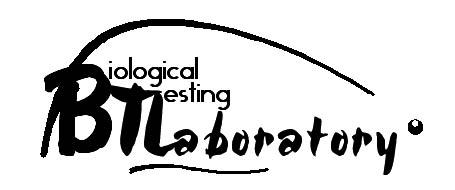 Перспективы использования кислородно-гелиевой смеси для профилактики и восстановления функций после ишемии головного мозга
Холина Арина Владимировна
м.н.с. Лаборатории биологических испытаний Филиала ГНЦ ИБХ  РАН
bervinova@bibch.ru
Статистика Заболевания
Ишемический инсульт — ведущая причина инвалидности. Ежегодно 9,6 млн инсультов, 85% ишемические
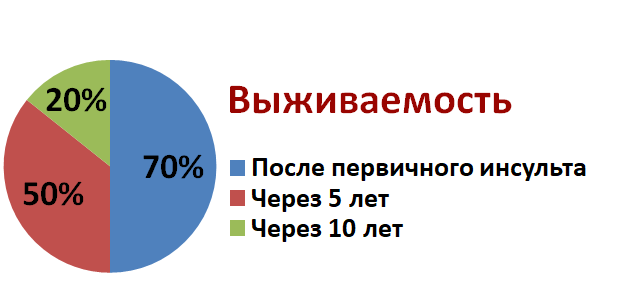 Рецидивы — у 50–60% людей, перенёсших ишемический инсульт, в течение 5 лет наблюдается второй инсульт, при котором летальный исход более вероятен.
Смертность после инсульта, по данным ВОЗ, составляет от 20 до 50% в течение первого месяца
Современные методы профилактики инсульта
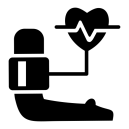 Контроль артериального давления
Применение антикоагулянтов, статинов и антиагрегантов
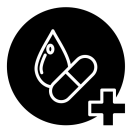 Хирургические манипуляции
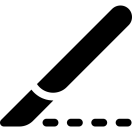 Гипероксическая кислородно-гелиевая смесь (КГС)
Гелий – инертный газ, обладающий уникальными физическими и химическими свойствами:
Оказывает положительное действие на газообмен легких за счет высокой диффузионной способности и низкой плотности;
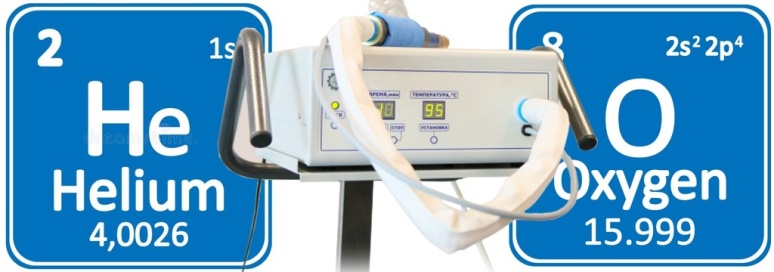 Повышает пиковый поток на вдохе и выдохе;
Улучшает перенос кислорода через мембрану альвеолярно-капиллярного комплекса;
Вызывает гиперемию альвеолярной ткани с увеличением диаметра капилляров легких в несколько раз.
Улучшение микроциркуляции с увеличением числа лейкоцитов приводит к дегидратации и рассасыванию воспалительного очага.
КГС (70% гелий / 30% кислород) была включена во временные методические рекомендации по терапии неотложных состояний для больных COVID-19
Гипероксическая кислородно-гелиевая смесь (КГС)
Цель работы - оценка эффективности гипероксической кислородно-гелиевой смеси (КГС) в профилактике повреждений головного мозга при ишемическом инсульте.
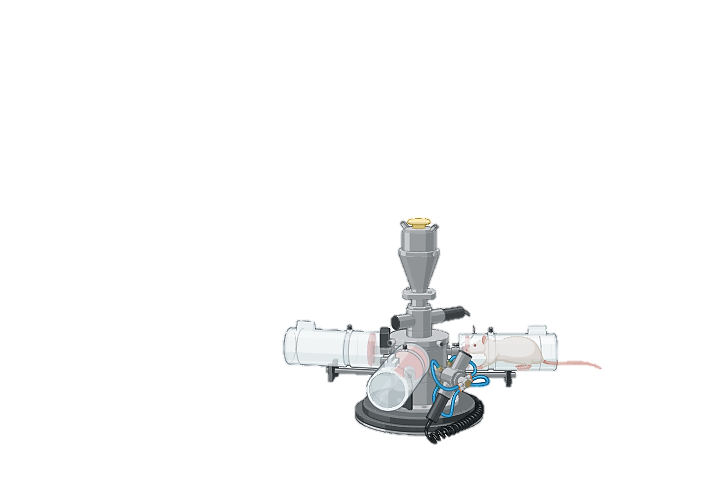 14
15
1
2 сутки
24 часа
7 сутки
3 часа
Моделирование
ишемии
Функциональные тесты
Ингаляционное введение 
в течение 14 день
Группа 1 – Контрольная 
(без предварительной профилактики)

Группа 2 – Экспериментальная 
(животные с предварительной профилактикой и последующим моделированием ишемии).
Моделирование Ишемии
Моделирование внутрисосудистой эмболии проводится при помощи подачи воздуха через катетер, который был имплантирован в общую сонную артерию за сутки до эмболизации.
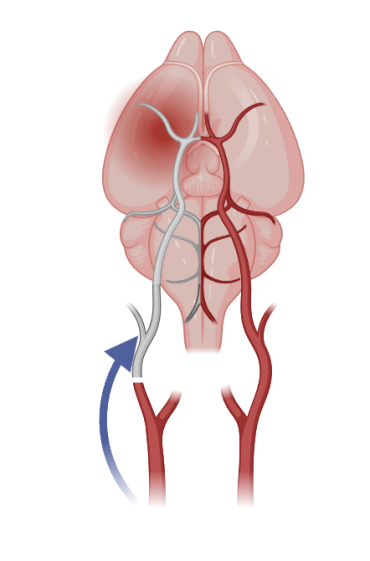 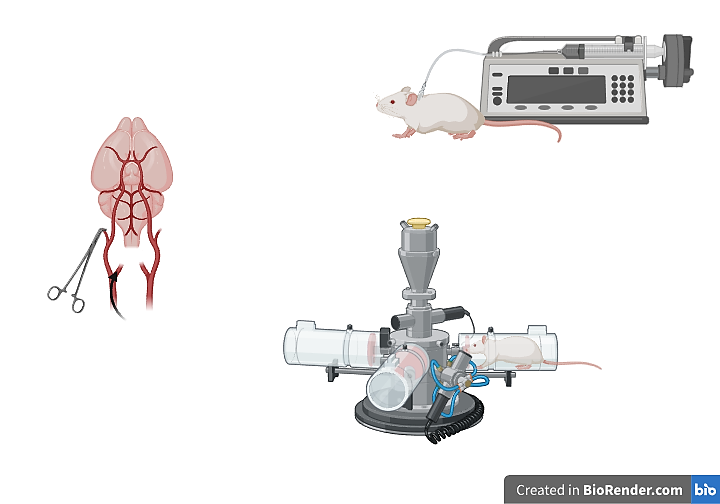 Влияние кислородно-гелиевой смеси на концентрацию 2,3 – дифосфорглицерата в эритроцитах.
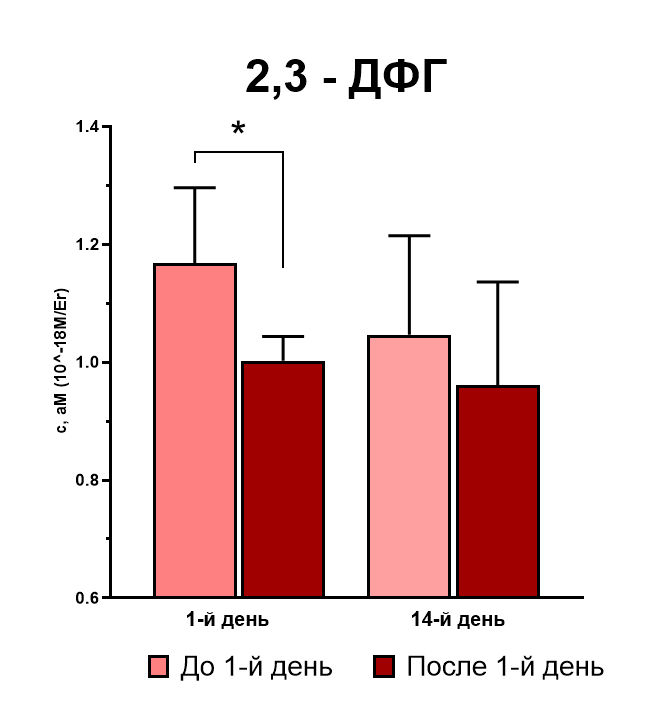 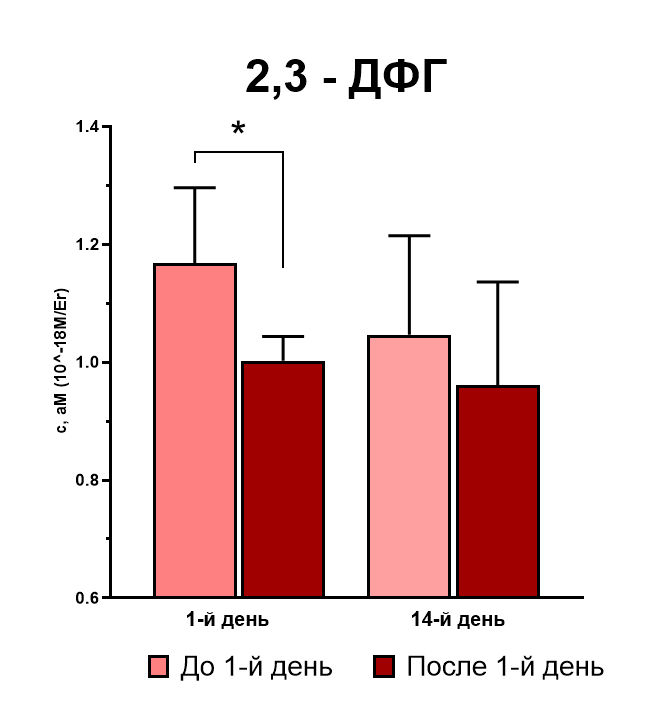 До ингаляции
После ингаляции
Функциональное тестирование
Температура тела
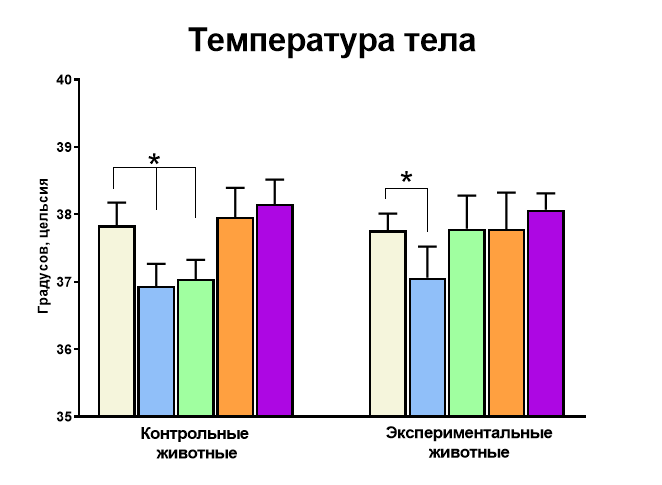 #
* - p<0,05 относительно значений до ишемии; #- p<0,05 относительно Контроля
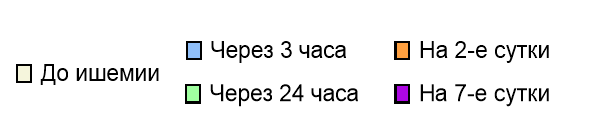 Функциональное тестирование
Grip Strength
Rota Rod
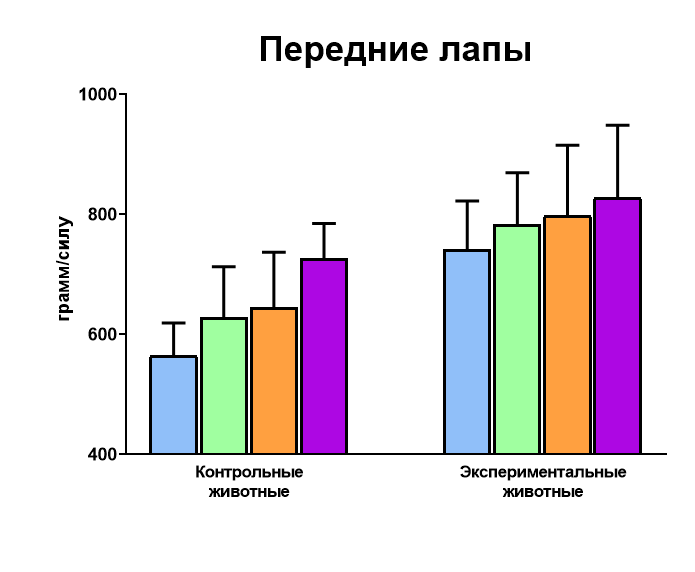 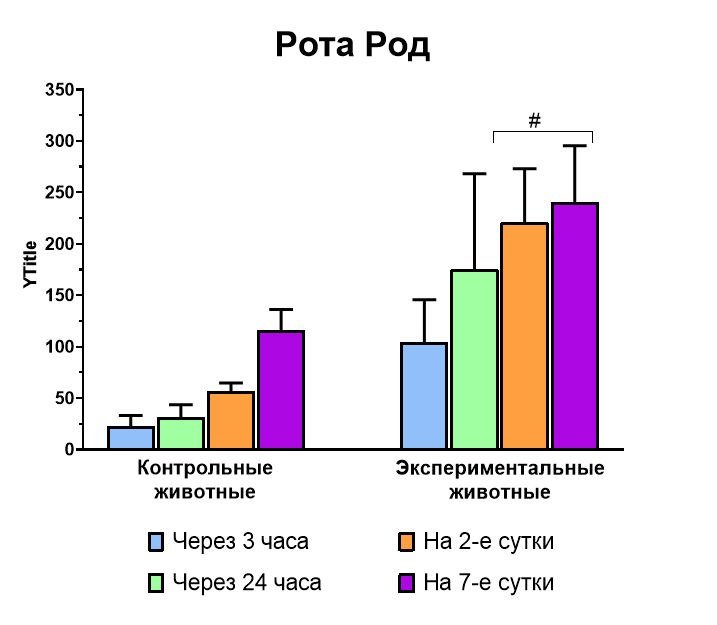 #- p<0,05 относительно Контроля
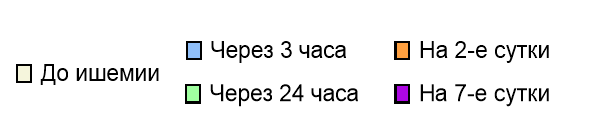 Выводы
Ингаляции КГС в течение двух недель позволяют увеличивать сродство гемоглобина к кислороду за счет изменения концентрации 2,3-ДФГ в крови животных уже после первого применения. 
Предварительная ингаляция КГС позволяет животным восстанавливаться быстрее после ишемии головного мозга
БЛАГОДАРЮ ЗА ВНИМАНИЕ!
Холина Арина Владимировна
bervinova@bibch.ru
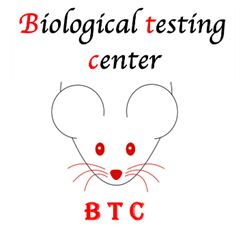 10